Teollisuuden toimipaikkojen osuus Varsinais-Suomessa seutukunnittain 2021TOL 2008, toimiala C (teollisuus)
1
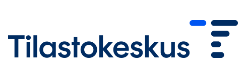 30.3.2023